Муниципальное казенное дошкольное образовательное учреждение Искитимского района
Новосибирской области детский сад "Теремок" п.Керамкомбинат
Отчёт  по адаптации
Первая младшая группа «Пчёлки»
Воспитатели: Ткаченко Е.А.
Кригер Н.В.
2024 г
Приём детей.
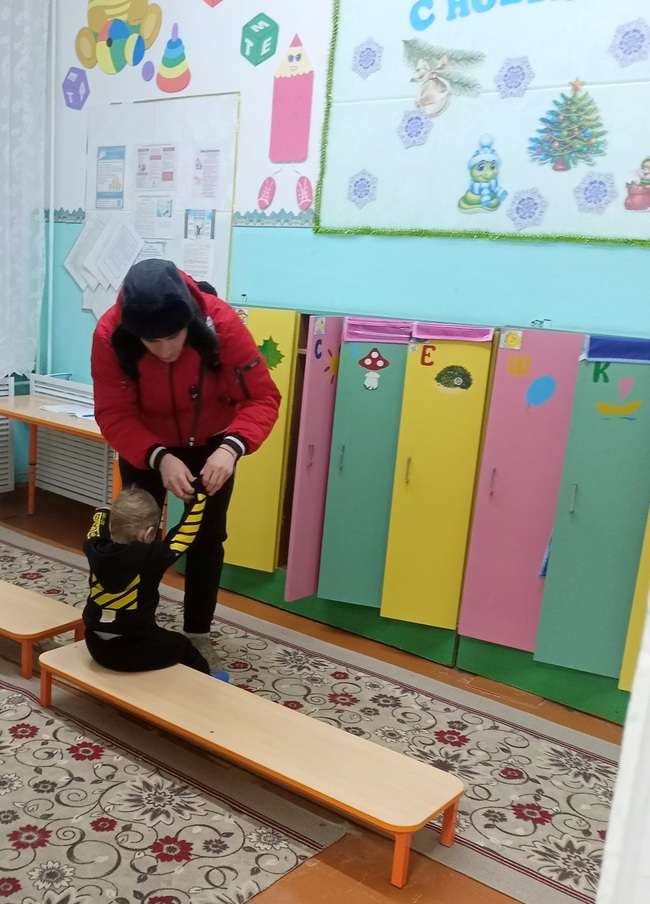 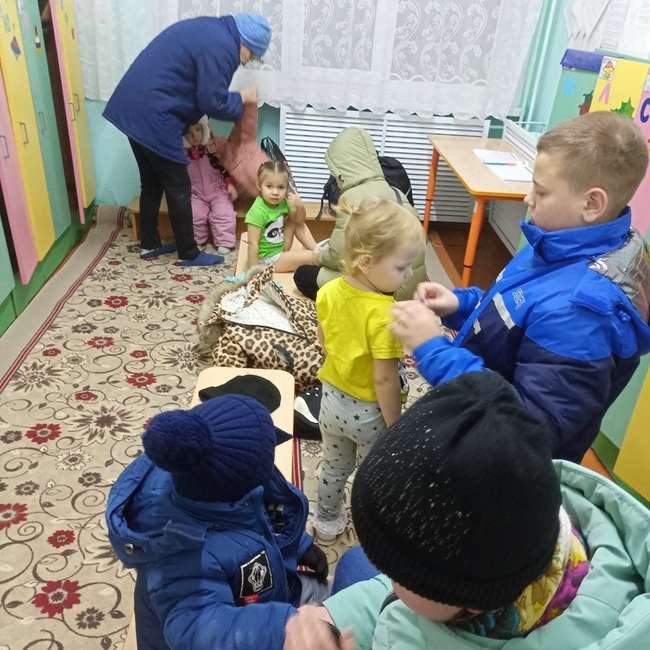 С приходом в детский сад у ребенка начинается новый этап в его жизни. Отрыв от дома, близких, общение со сверстниками, взрослыми, чужими для него, могут стать для ребенка серьезной проблемой. 
Цели, которые ставит перед собой детский сад, принимая малышей – это создание наиболее комфортных условий для них, оказание психолого- педагогической поддержки как детям, так и их родителям. Создание эмоционально-благоприятной атмосферы в группе. Формирование чувства уверенности в окружающем. Обучение навыкам общения со сверстниками.
Я люблю свой детский сад в нём полным полно ребят.
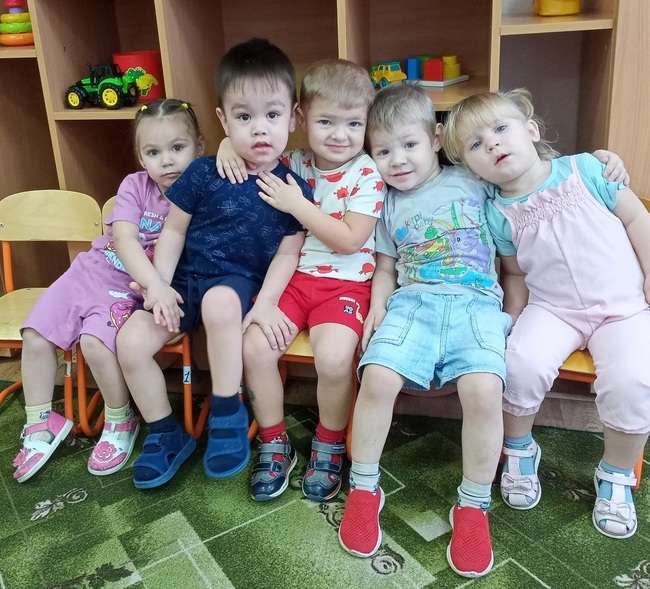 В нашей группе «Пчёлки» набор детей начался с 03. 09. 2024 года. Прием детей проходил постепенно. В первые дни, дети находились в группе по 2 часа, затем время постепенно увеличивалось, в зависимости от индивидуальных особенностей ребенка. Прием детей 1 младшей группы «Пчёлки», каждое утро, начинается с медицинского осмотра.
52 % детей с легкой степенью адаптации – период адаптации длился примерно 7-10 дней. У детей наблюдалось незначительное расстройство сна и аппетита, которое последующим быстро нормализовалось. Во время приема пищи и отхода ко сну дети капризничали, ели вяло с неохотой. В первые, дни были недостаточно активны, иногда плакали и звали маму. После 10 дней у детей быстро стабилизировалось эмоциональное состояние, стали налаживаться взаимоотношения со сверстниками и педагогами.
На зарядку становись!
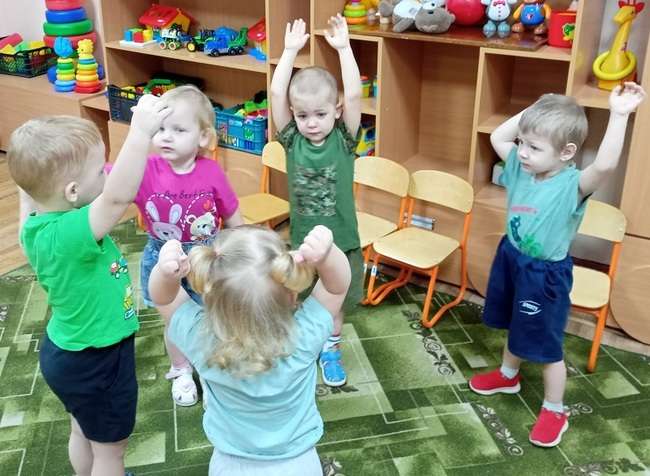 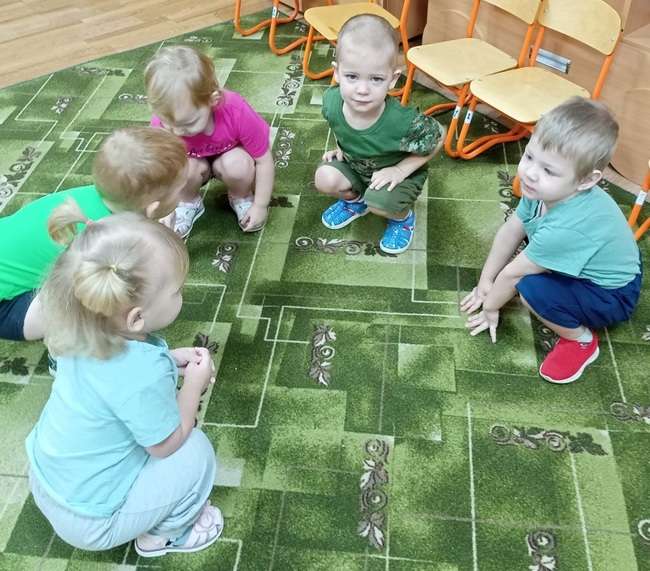 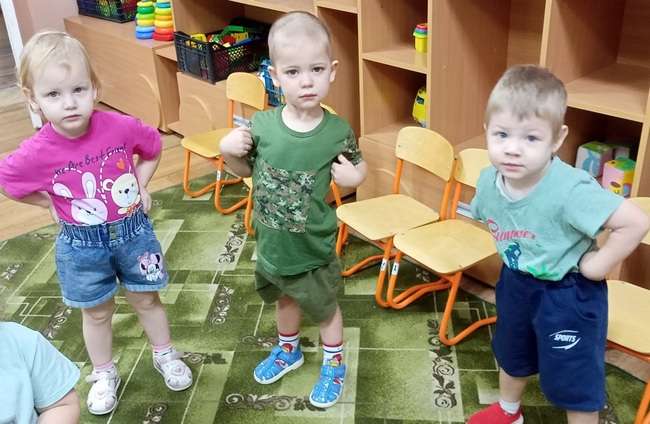 40% детей со средней степенью адаптации – привыкание проходило от 2х недель до 1 месяца. В это время настроение малыша неустойчиво: он часто плачет, просится домой, зовет маму, спрашивает, придет ли она за ним. Разлука с родителями сопровождается слезами, долго не может отпустить маму, плачет после ее ухода. От данных переживаний ребенка можно отвлечь, утвердительно и уверенно отвечая, что мама обязательно придет за ним и заберет домой, а затем, ободрив его, переключали внимание на игрушки. Нарушался сон и аппетит, которые восстанавливались через 2-3 недели. Снижалась речевая и общая активность, возникали простудные заболевания.
Пальчиковая гимнастика
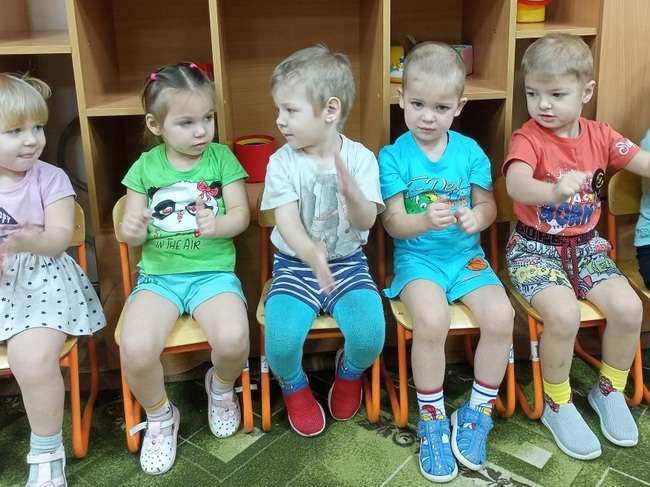 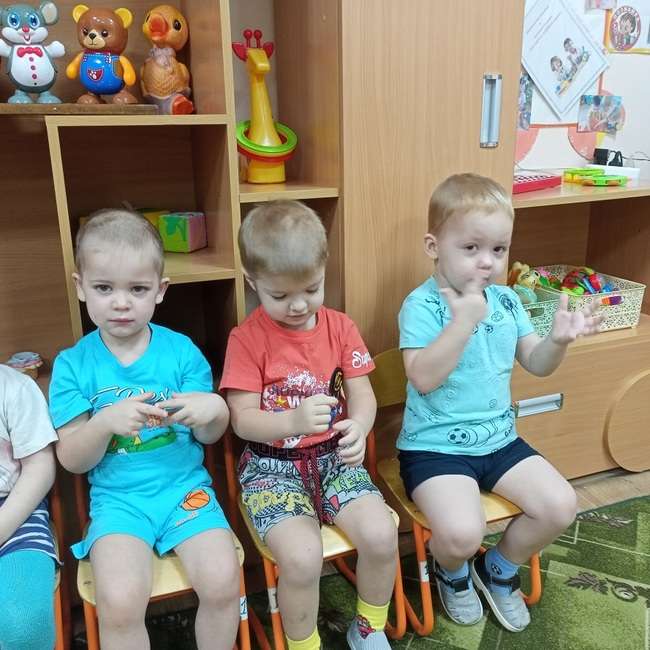 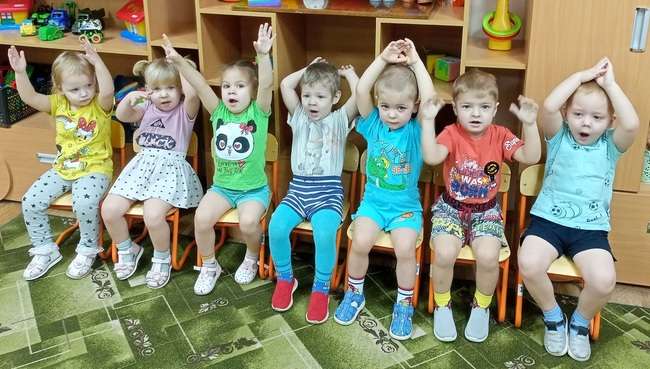 В первые, дни и недели ребята были несколько пассивны и малоподвижны, в руках у ребят была игрушку принесенная из дома. Постепенно дети освоили группу, стали замечать окружающую обстановку. Включались в игру, которую организовывали, но довольно быстро теряли интерес. Наблюдались трудности в установления контакта с другими детьми. Они часто обращались за помощью взрослого. Сидели на коленях у воспитателя или младшего воспитателя.
Выше своего горшкаЯ всего на два вершка.
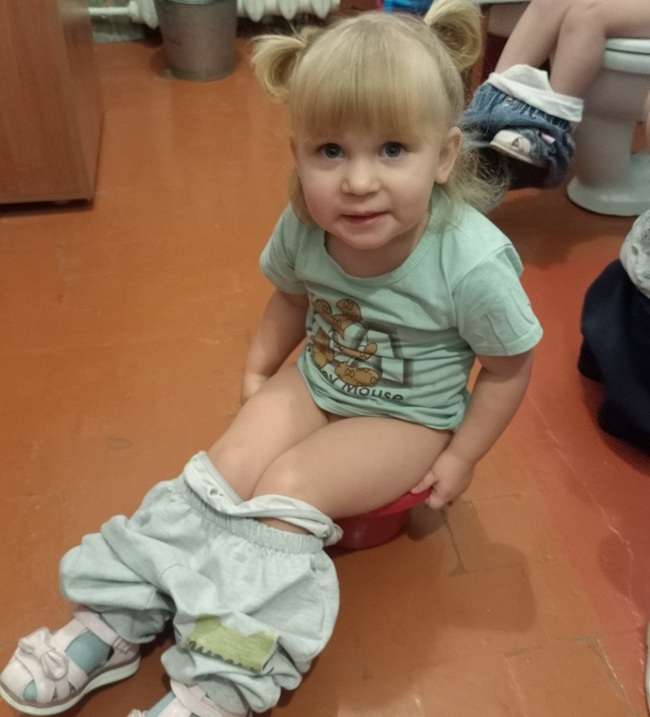 Водичка-водичка умой моё личико!
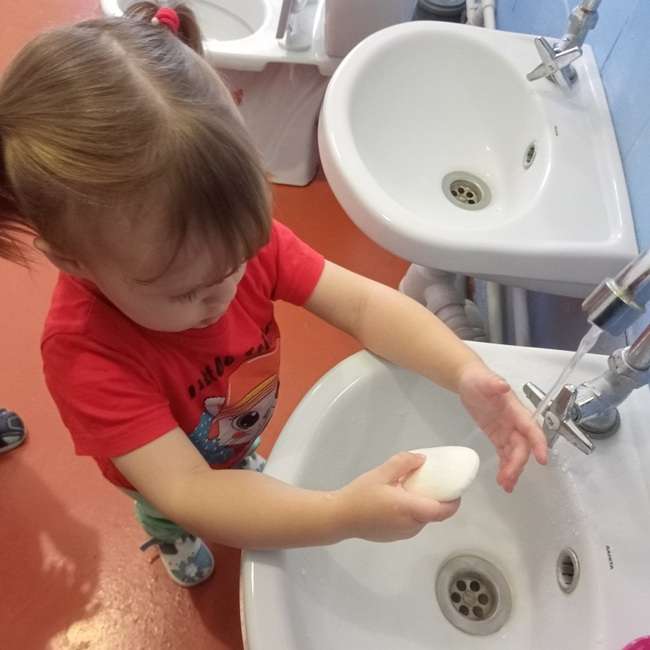 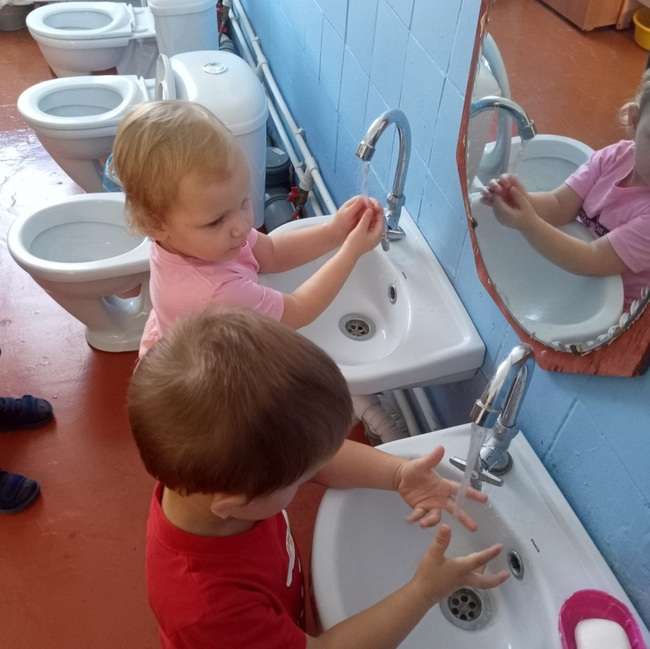 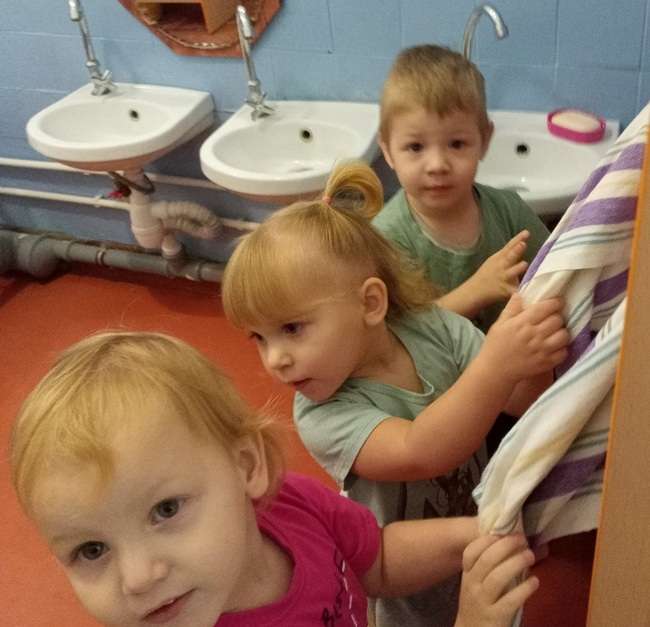 8% детей с тяжелой степенью адаптации – дети подавлены, сильно возбуждены. Ребята часто плакали, устраивали истерики, вели себя агрессивно по отношению к ровесникам и взрослым, разбрасывали игрушки или отнимали их у других детей. Соблюдая режимные процедуры, возникали сложности: у детей резко снижался аппетит, иногда они вовсе отказывались от еды, плохо засыпали, иногда вовсе и не спали, капризничали. Дети постоянно звали маму, постоянно спрашивали, придет ли она, вопрос как бы переходил в жалобный плач и требования позвать маму, на каждый стук дверей реагировали (показывал пальцем - мама).
Наши попытки отвлечь ребенка игрушкой, лаской заверением, что мама обязательно придет, не завершались успехом или помогали на очень короткий срок. Разлука и встреча с родителями проходила очень бурно и сопровождалась слезами. Но постепенно дети начали адаптироваться, знакомились с группой, внимательно рассматривали новые игрушки, играли, придумывали небольшой игровой сюжет, пытались на место поставить игрушку. Ежедневно соблюдался питьевой режим.
Кушаем мы чисто, аккуратно и смотреть на нас приятно!
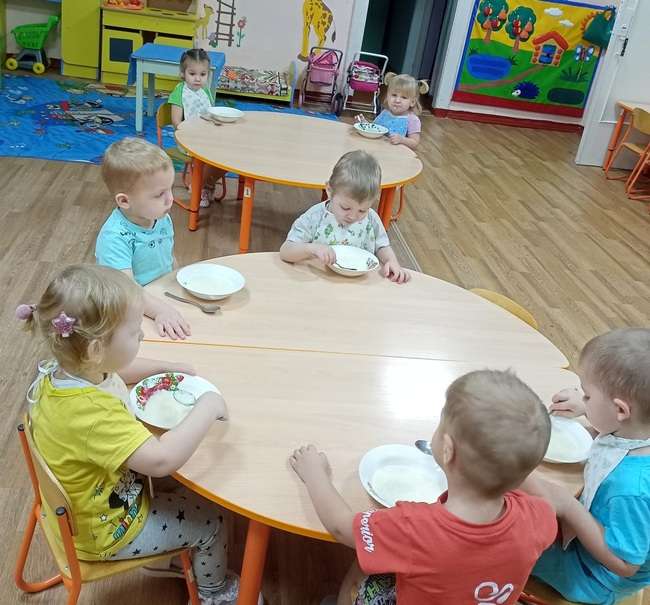 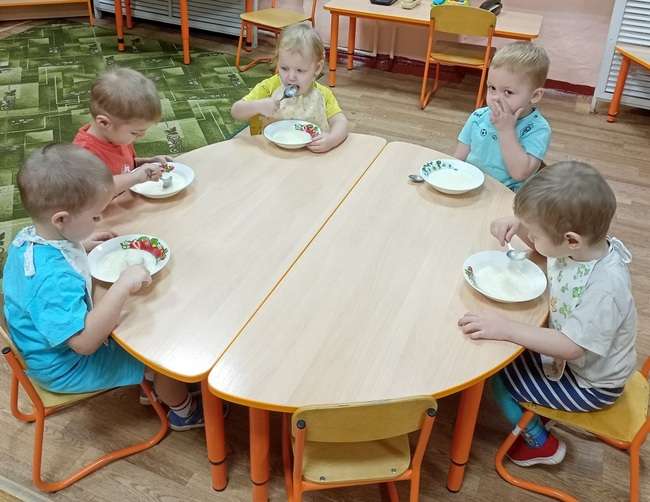 В приемной для родителей оформлено много полезной информации: консультации, вопросы-ответы.«Адаптация ребенка в детском саду»«Будь здоров»«Закаливание»«Мир глазами ребенка»"Как надо вести себя родителям с ребенком, когда он начал посещать впервые детский сад"Папка-передвижка на тему «Готовим малыша в детский сад»
Исходя из изложенного, можно сделать вывод, что в целом процесс адаптации в нашей группе проходит успешно. Дети, но не все чувствуют себя раскованно, начинают идти на контакты друг с другом, взрослыми, хорошо кушают, нормализуется сон, но не легко расстаются с родителями – все это показатели успешной адаптации.
А теперь пришла пора заниматься детвора.
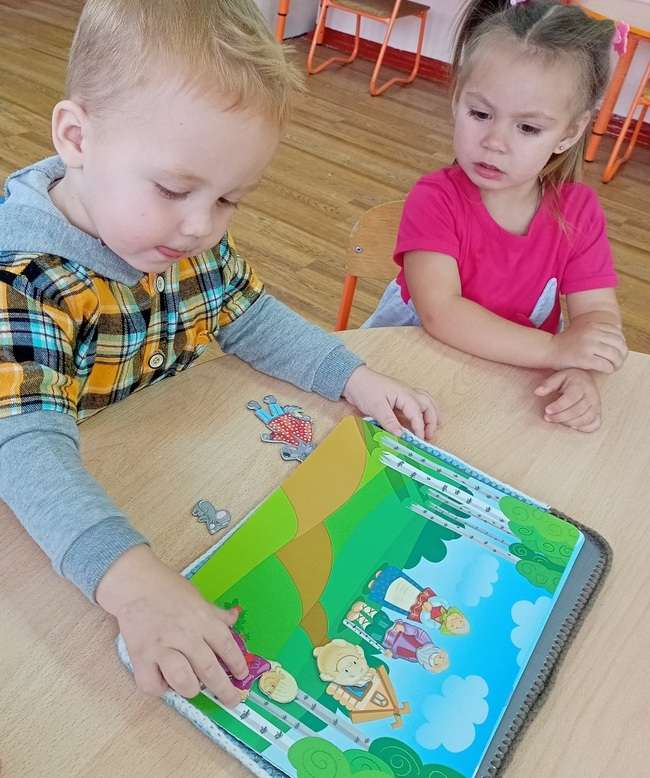 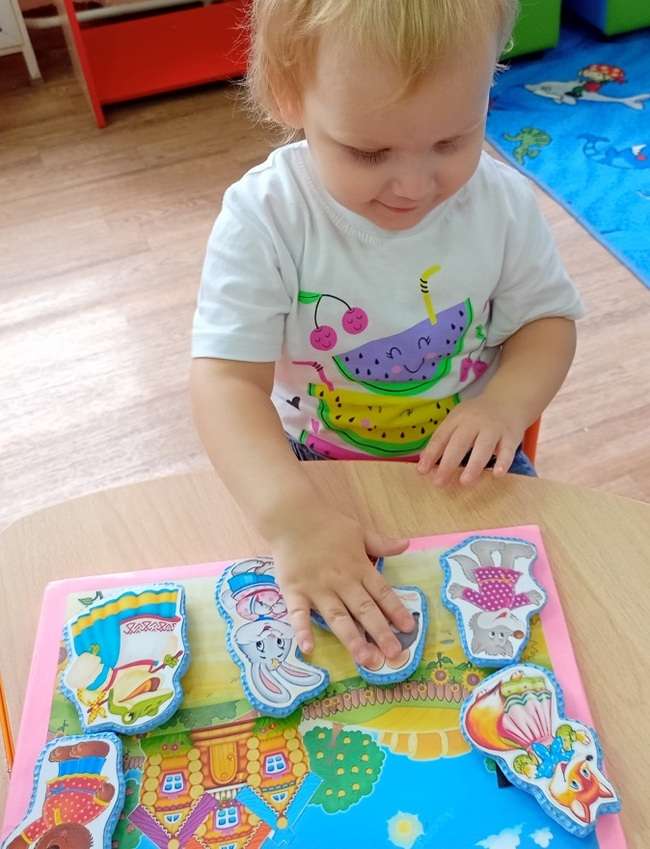 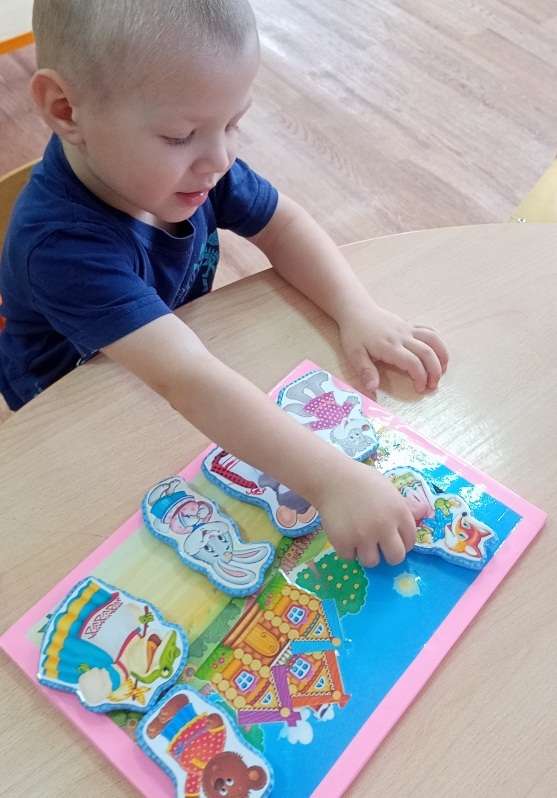 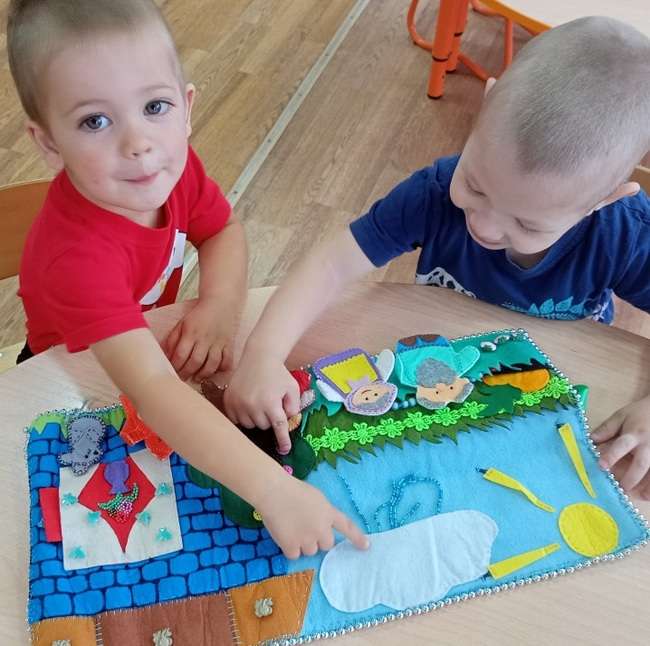 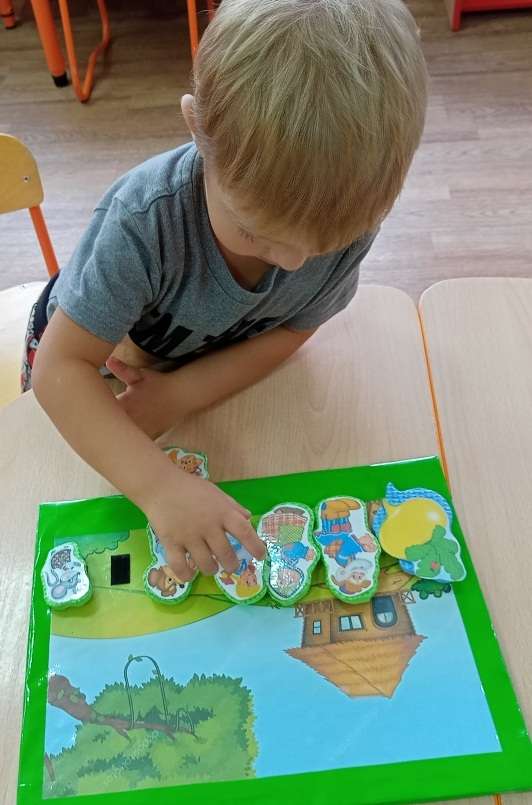 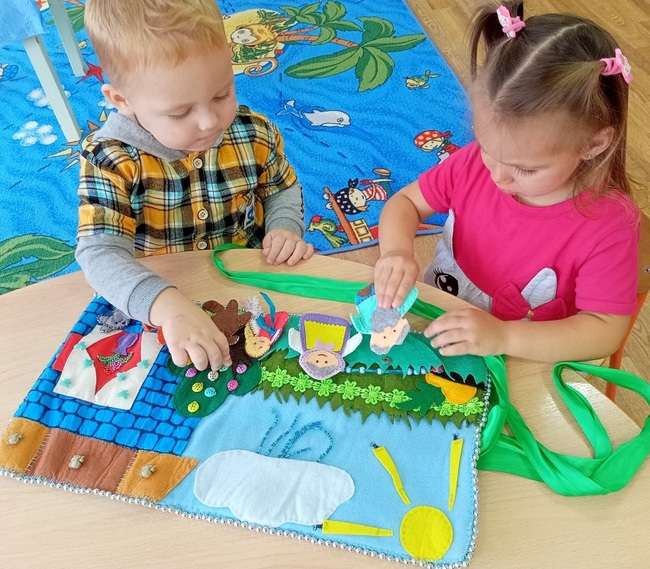 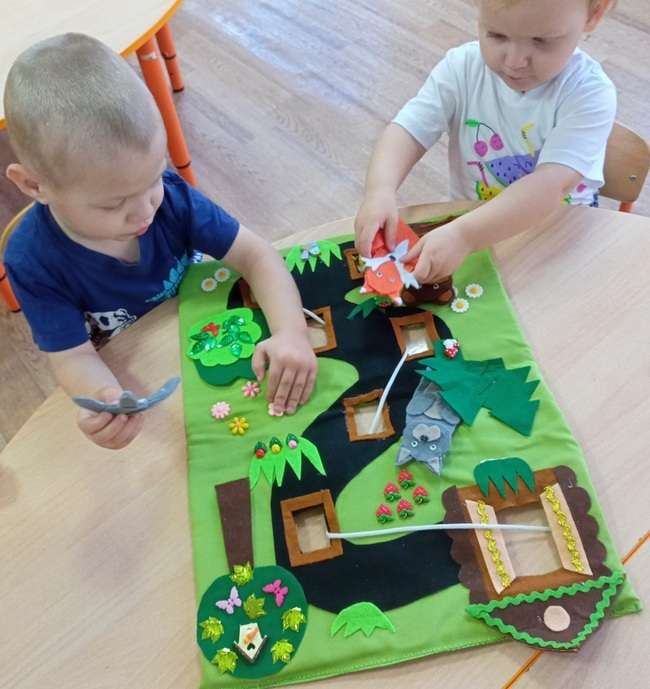 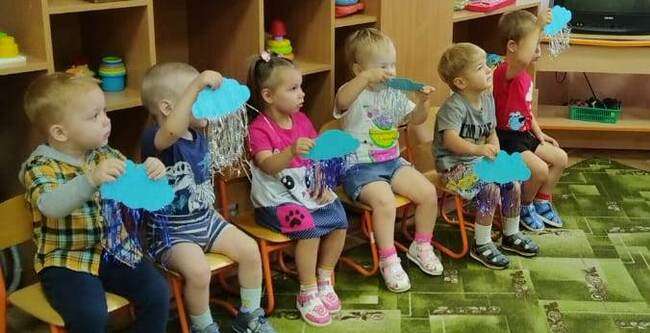 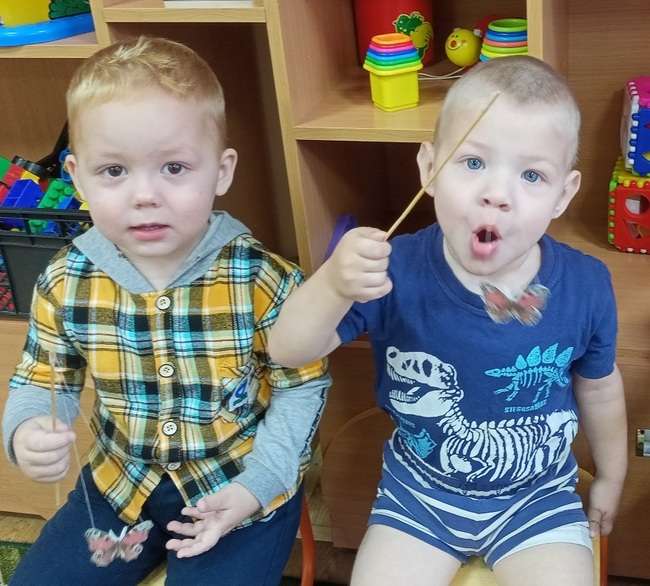 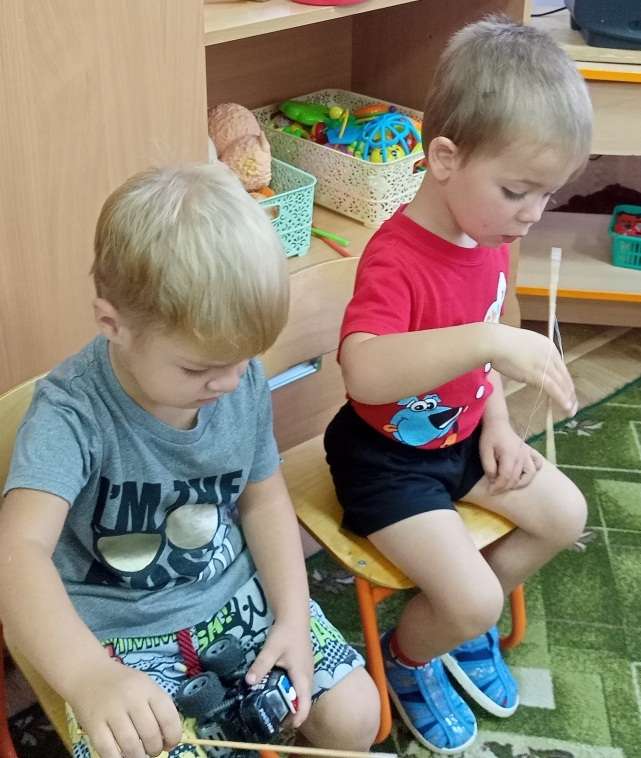 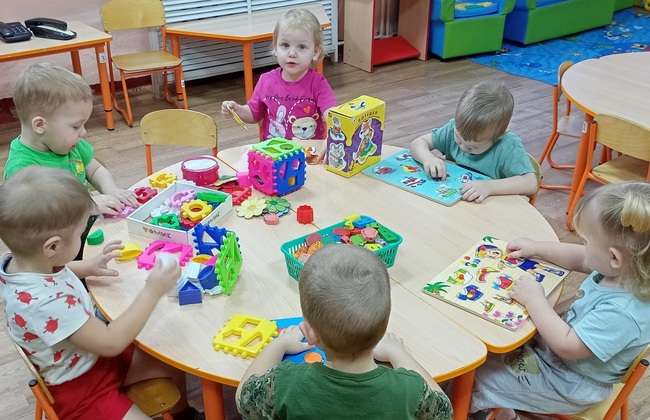 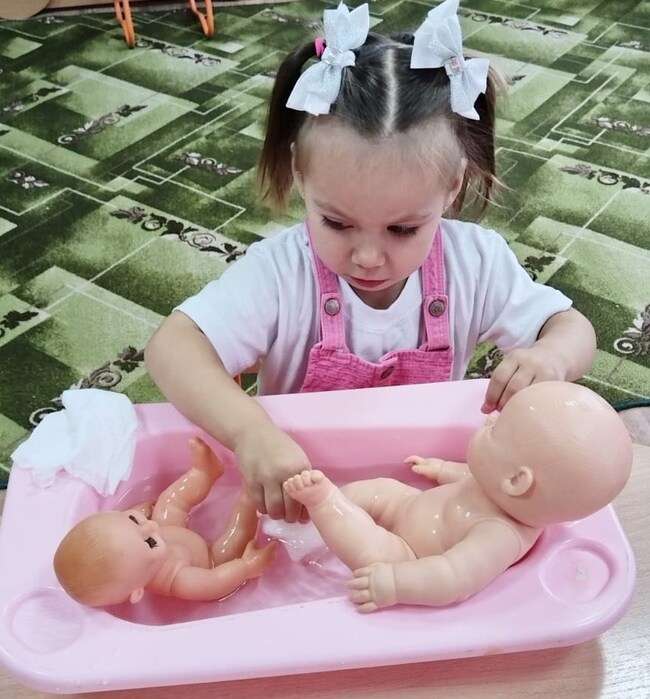 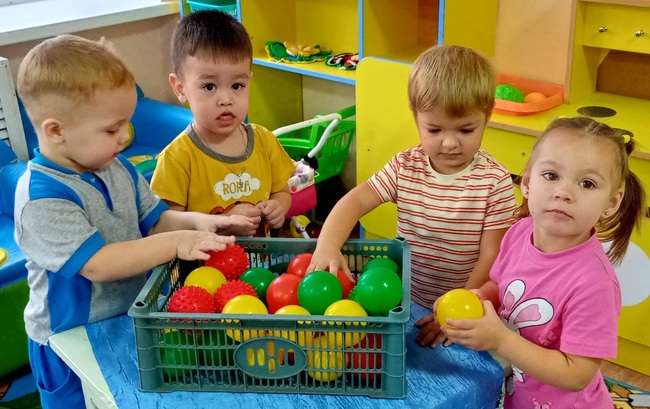 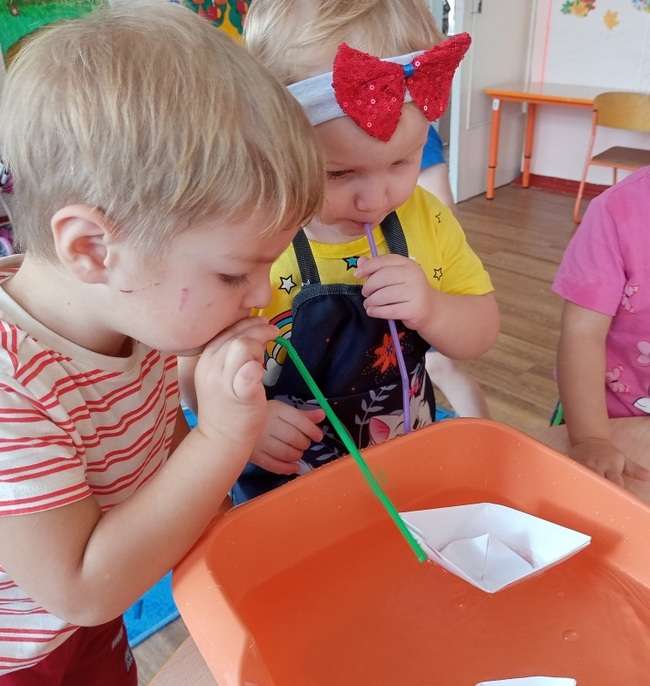 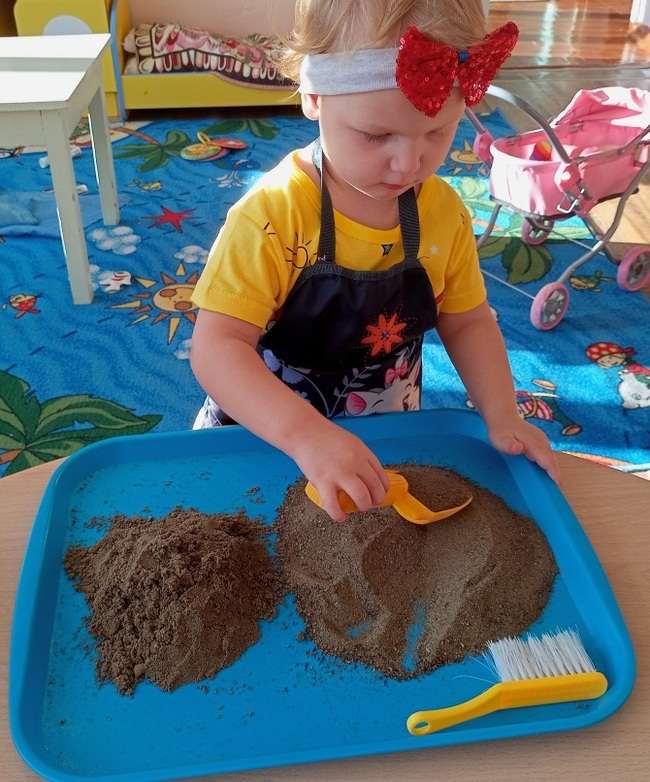 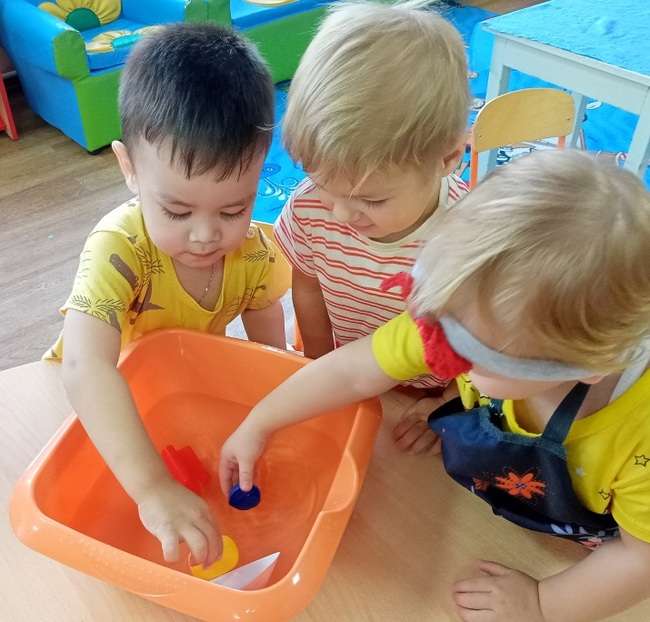 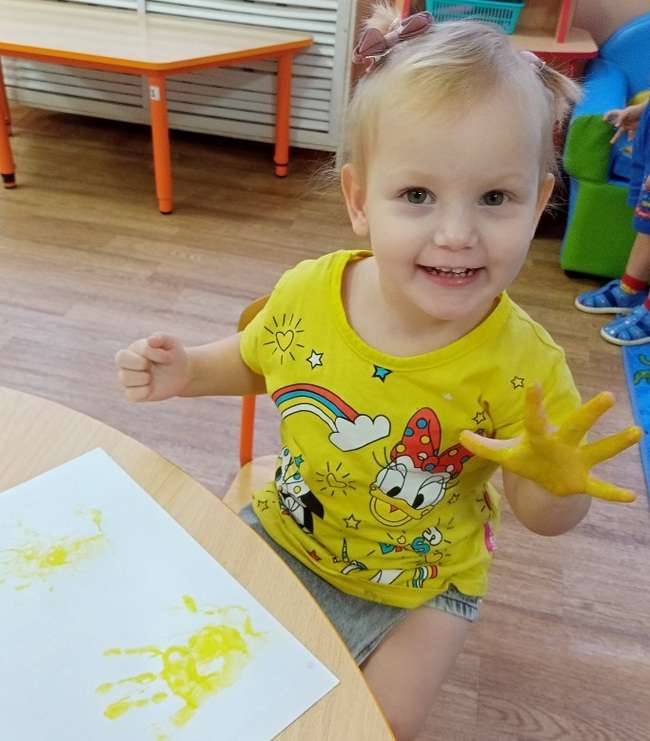 Мы рисуем
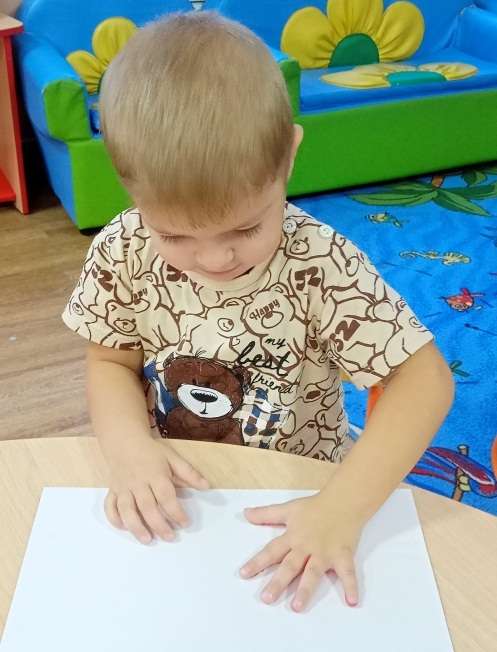 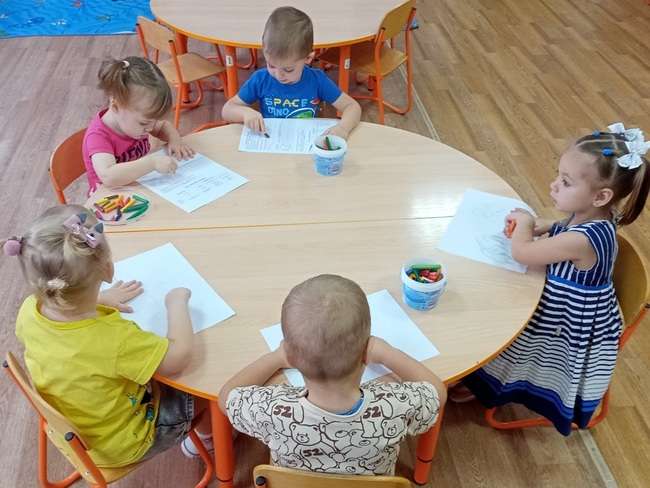 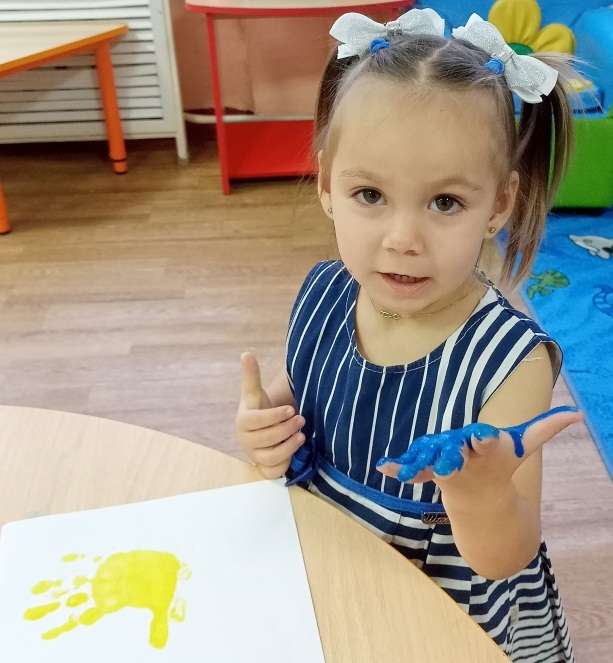 Мы лепим
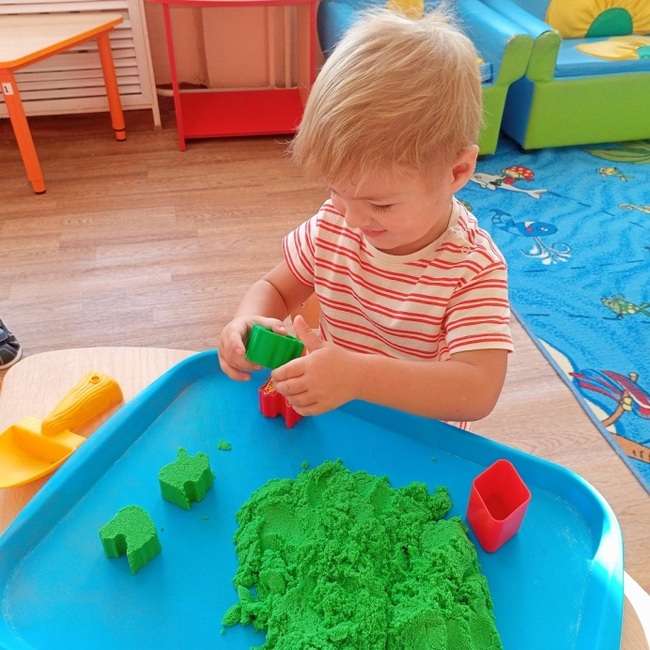 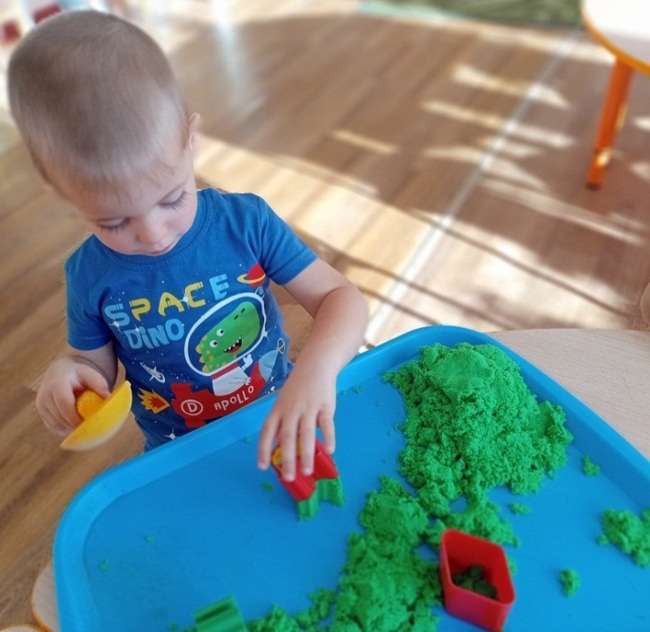 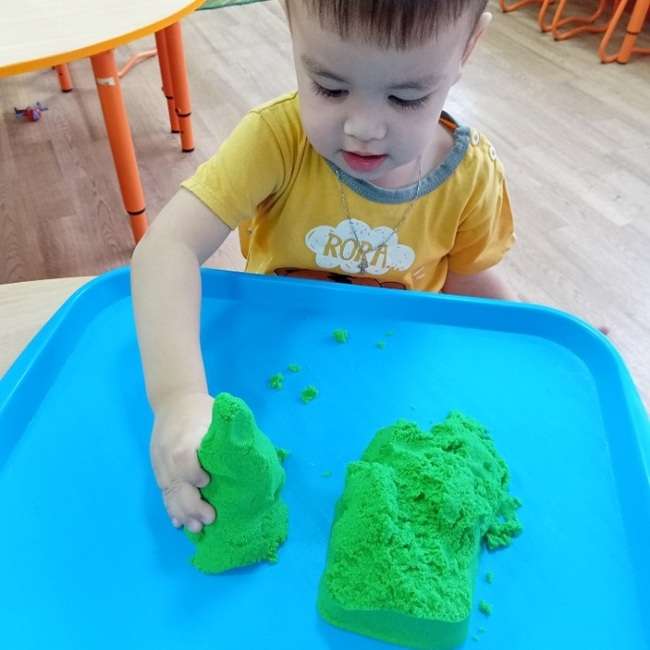 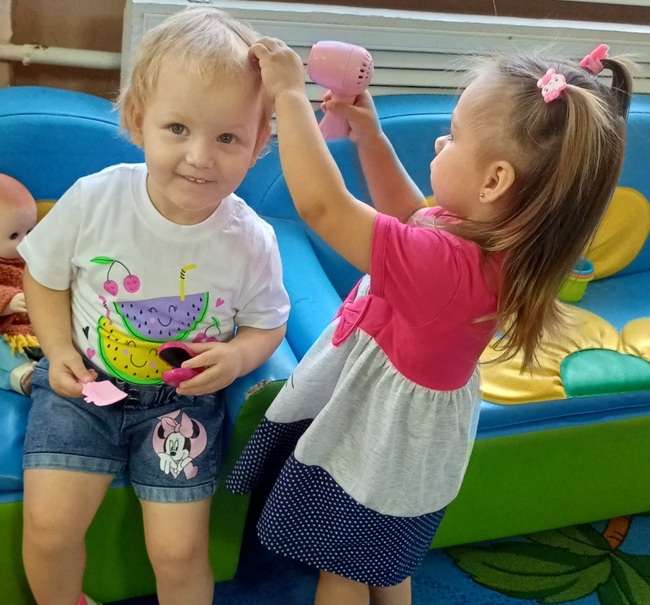 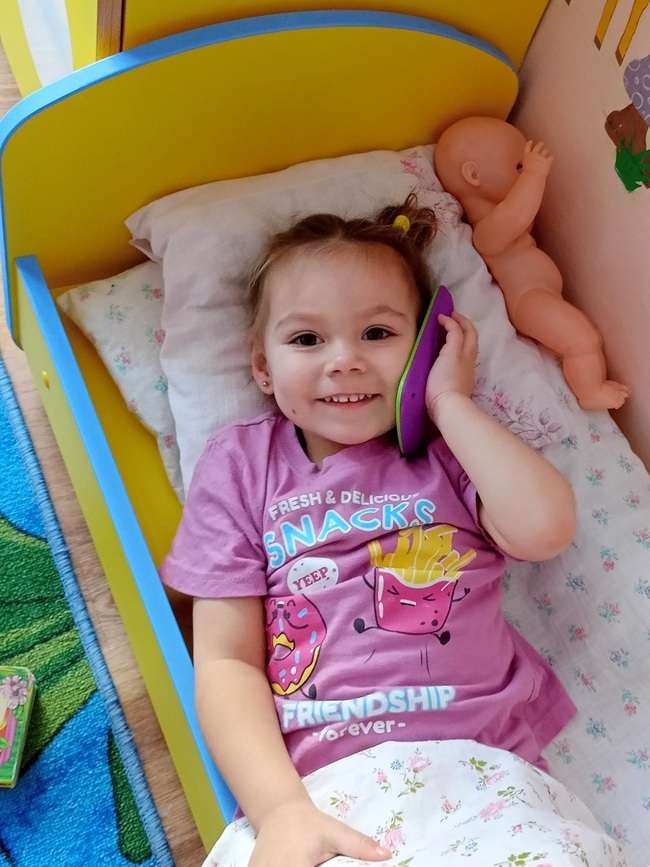 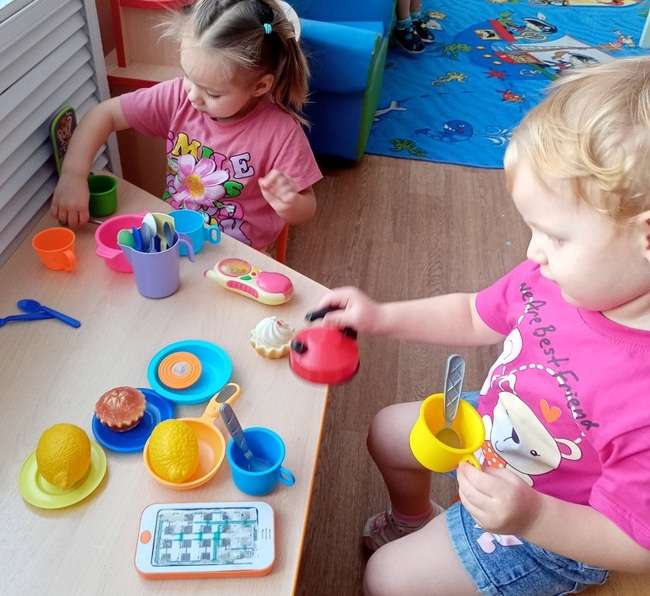 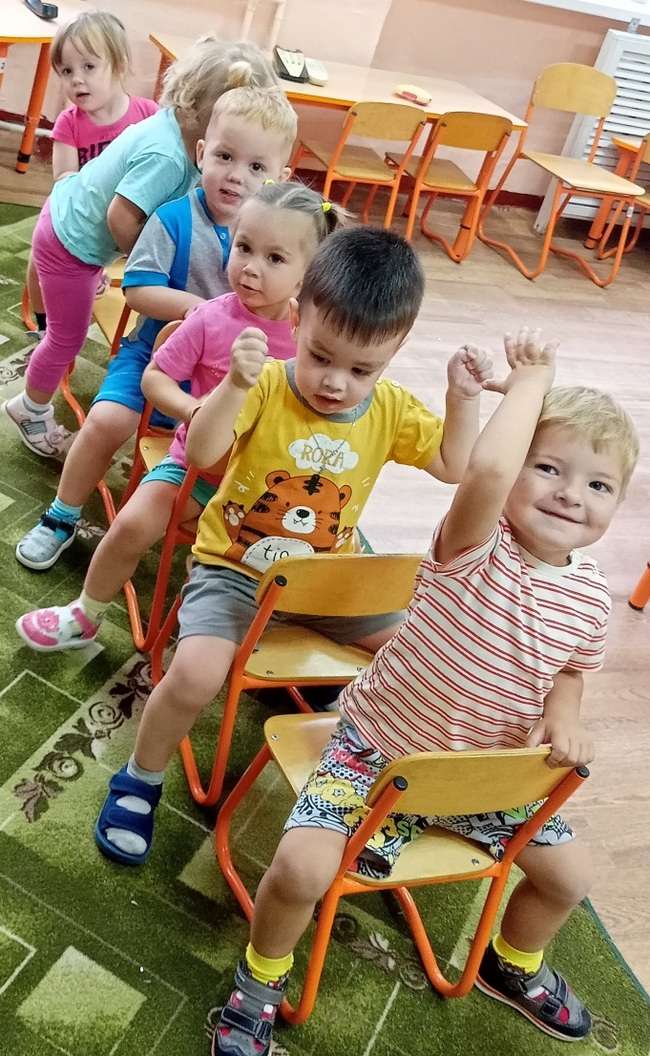 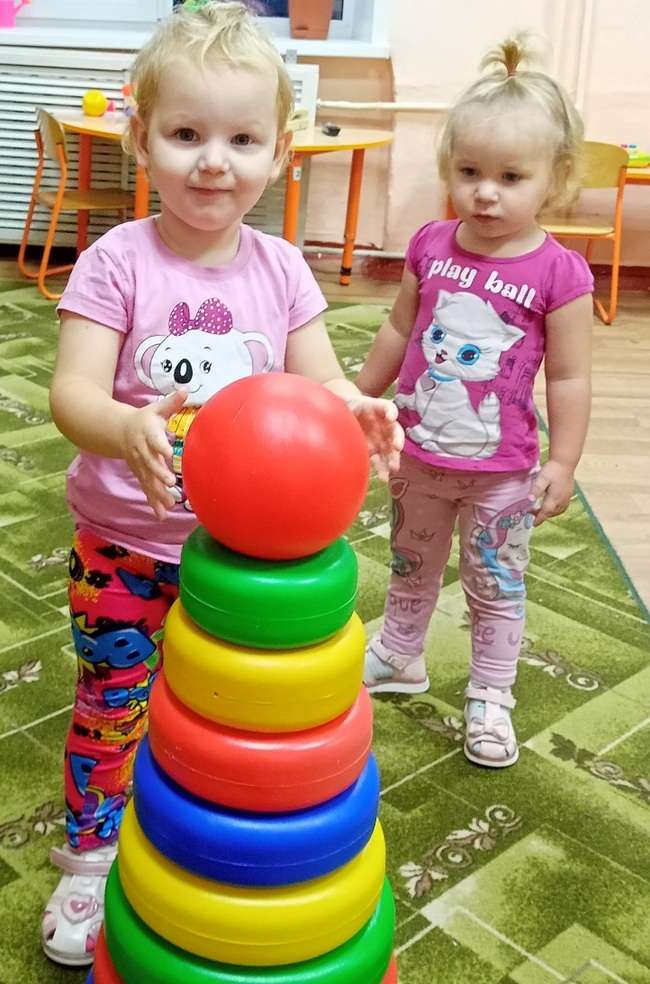 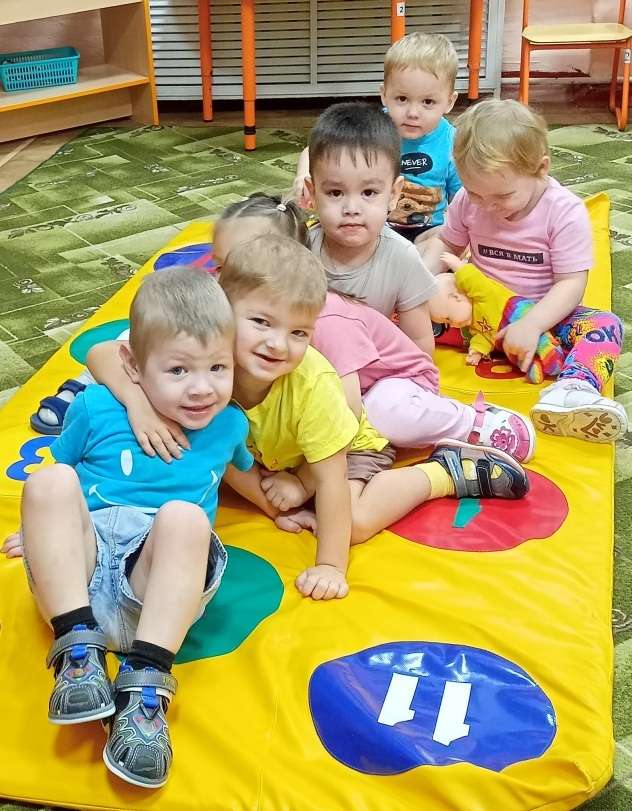 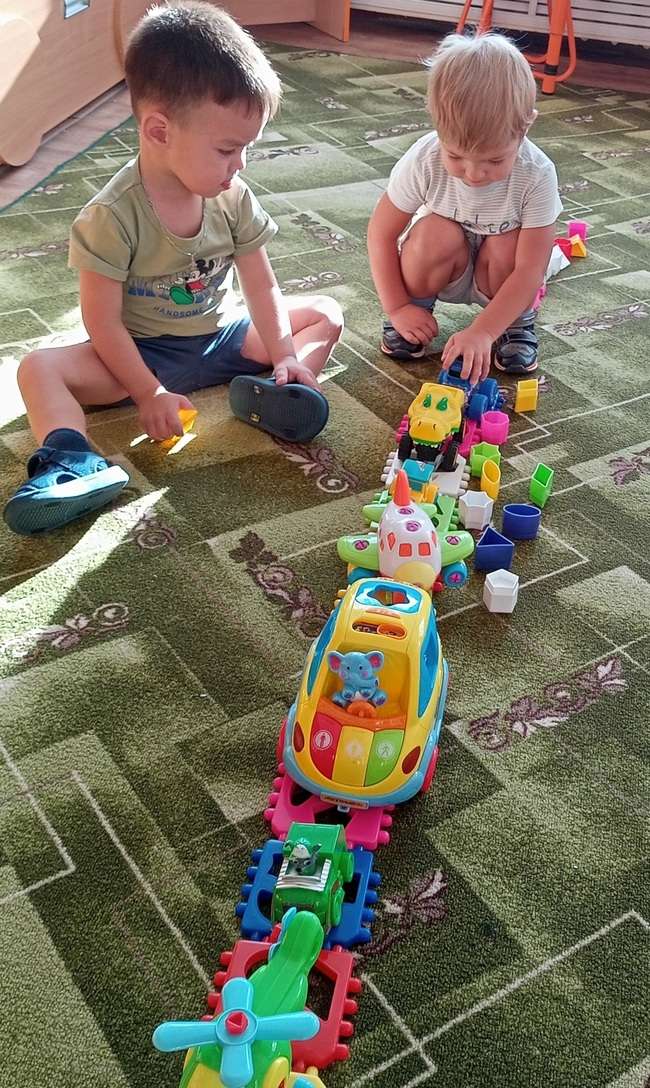 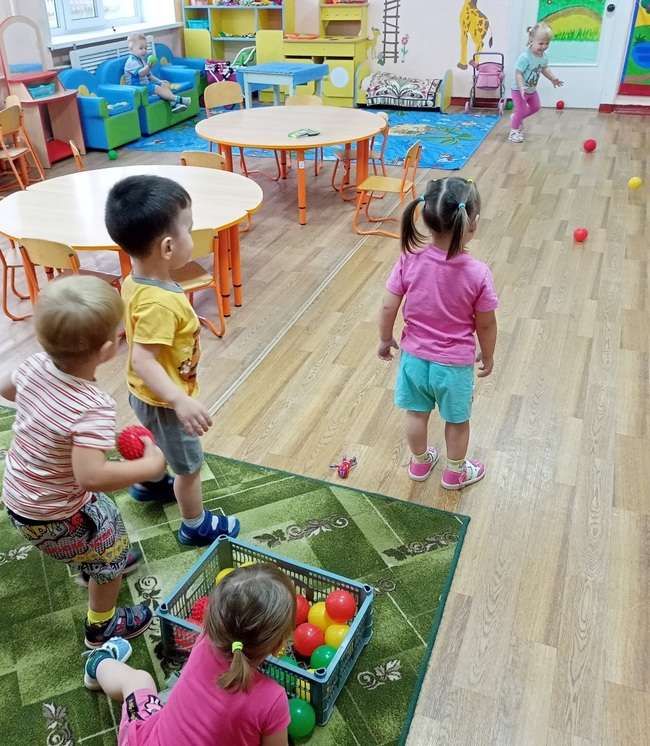 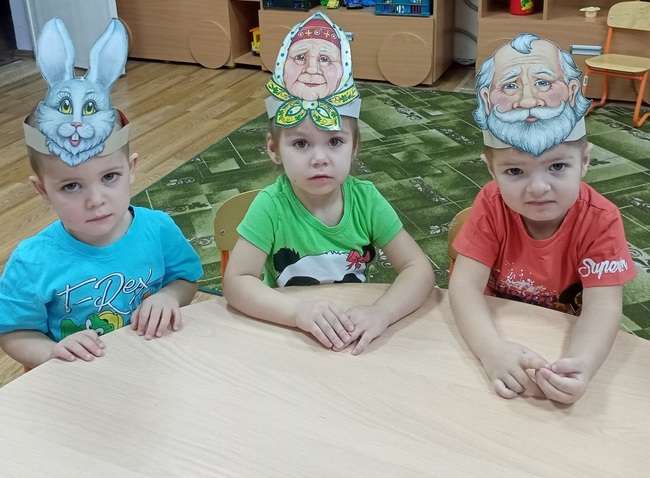 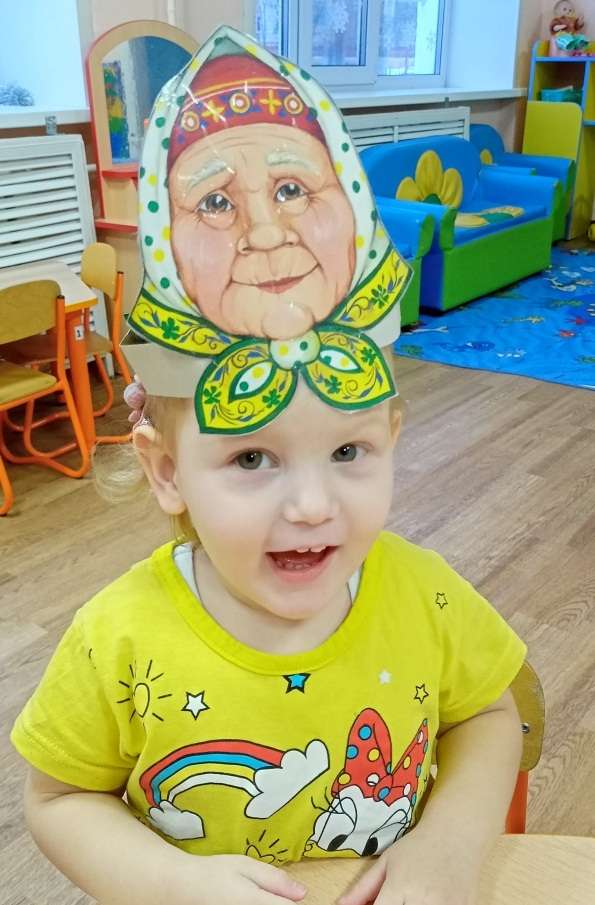 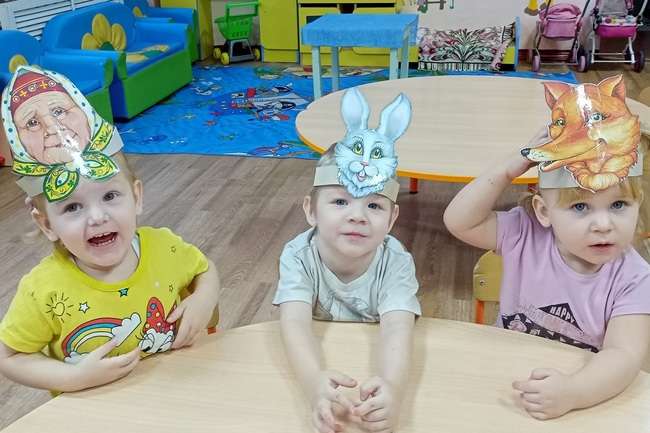 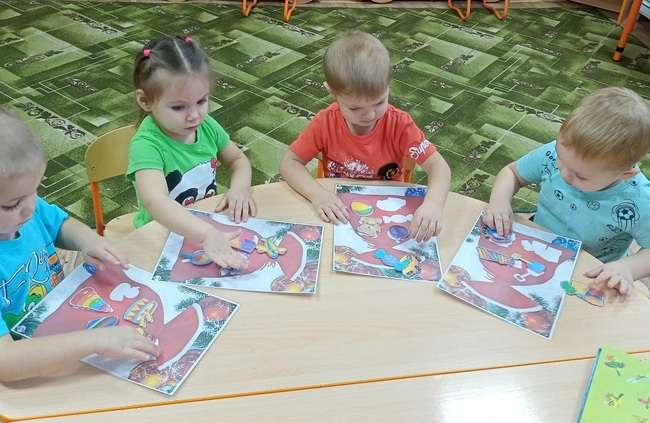 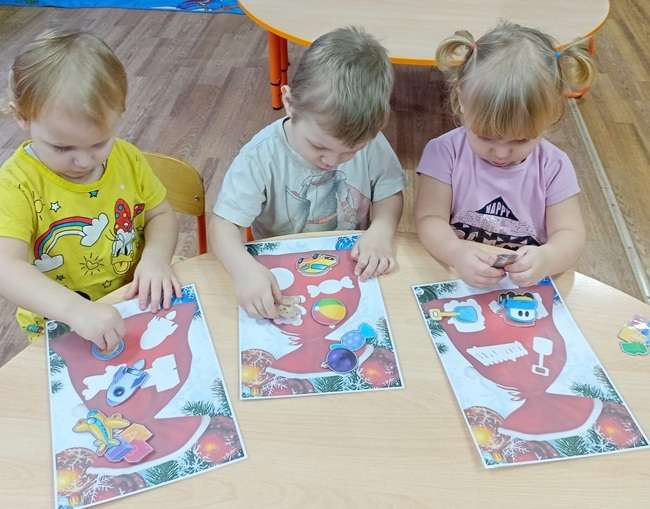 Ой как вкусно пахнет щами! Кто обедать будет с нами!
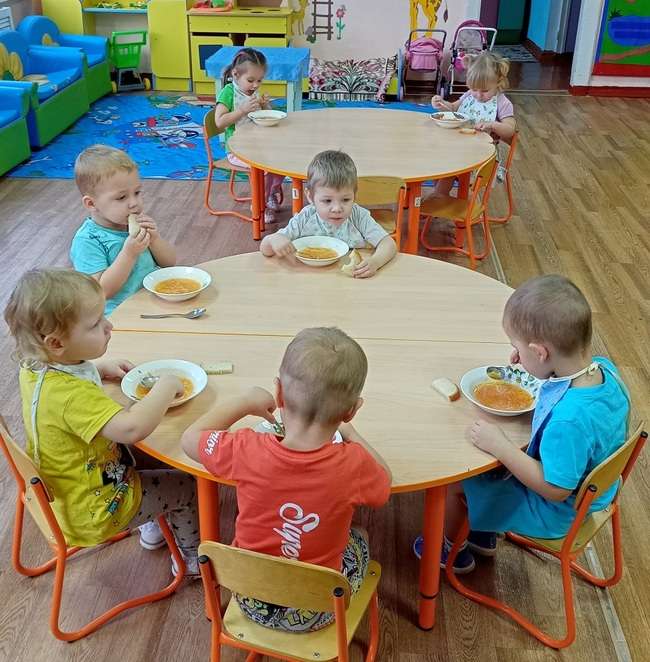 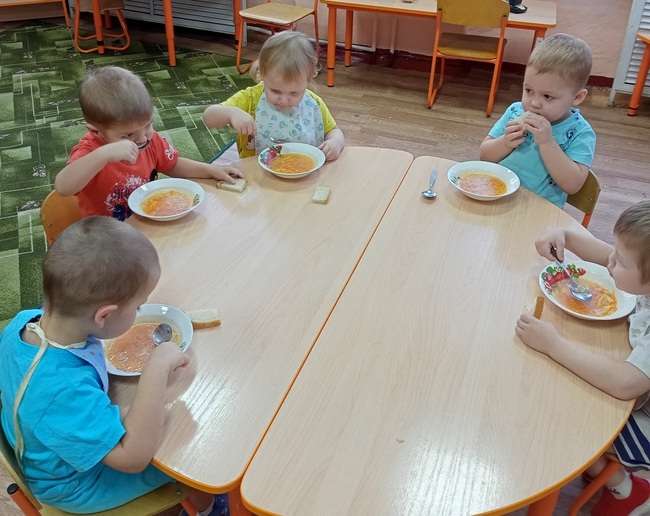 Если целый день играть можем даже мы устать и тогда спасая нас к нам приходит «Тихий час»
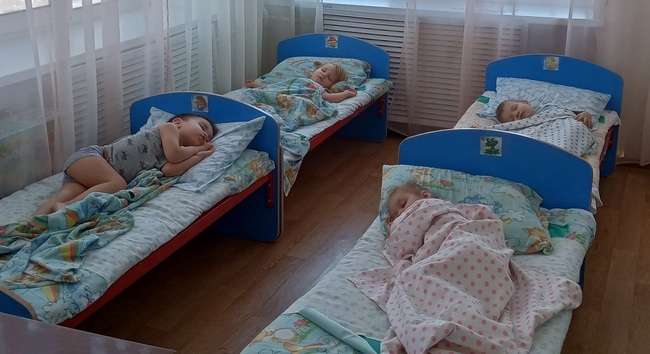 Солнышко ,не заходи на дворе нас подожди! Мы сейчас идём гулять и родителей встречать!
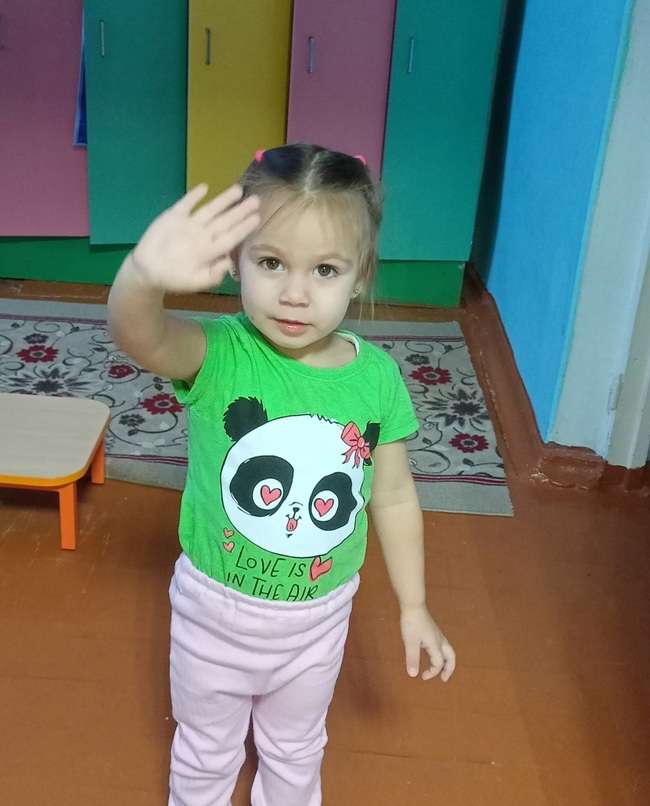 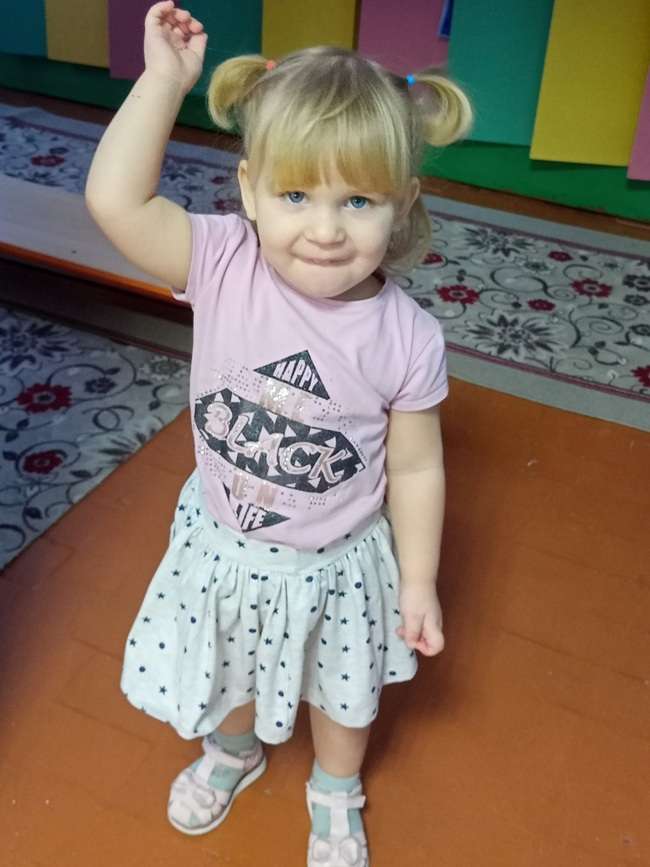 Спасибо за внимание!